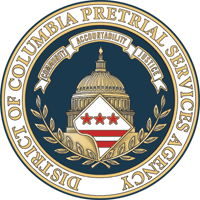 PreTrial Services Agency Competencies
PSO: Quality Assurance
PSO: Quality Assurance
2
Note: For PSO: Quality Assurance the PSO competency model relevant to his/her job assignment would apply. The PSO: Quality Assurance would also be measured against the following competencies:
Knowledge of Quality Assurance Policies and Procedures
Possesses in-depth knowledge of relevant Agency, program and unit/team operations, policies, procedures, and practices related to QA targets.
Performs duties and reviews (e.g., audits) according to relevant Quality Assurance memos, policies, procedures, regulations, and/or management directives.
Understands and applies set standards for reviewing, validating, and suggesting changes to the data collection, reports, recommendations, and other documents produced by PSOs and the unit or program.
Knows and understands relevant legal regulations and statutes, as well as relevant PSA and program policies, procedures, and requirements, regarding case management recordkeeping.
Strategic Thinking and Planning
Assesses and understands the linkages between staff activities, processes, and unit outcomes, in order to assess the impact of changes on efficiency and workflow. 
Readily sees how changes and new programs and procedures will impact different units and functions. 
Provides input into annual unit or program goals based areas identified in audit and review activities. Incorporates the Agency’s mission, objectives, and long-term plans into decisions and recommendations. 
Pays attention to the external environment in order to identify possible changes and innovations that can impact the Agency’s long-term success.